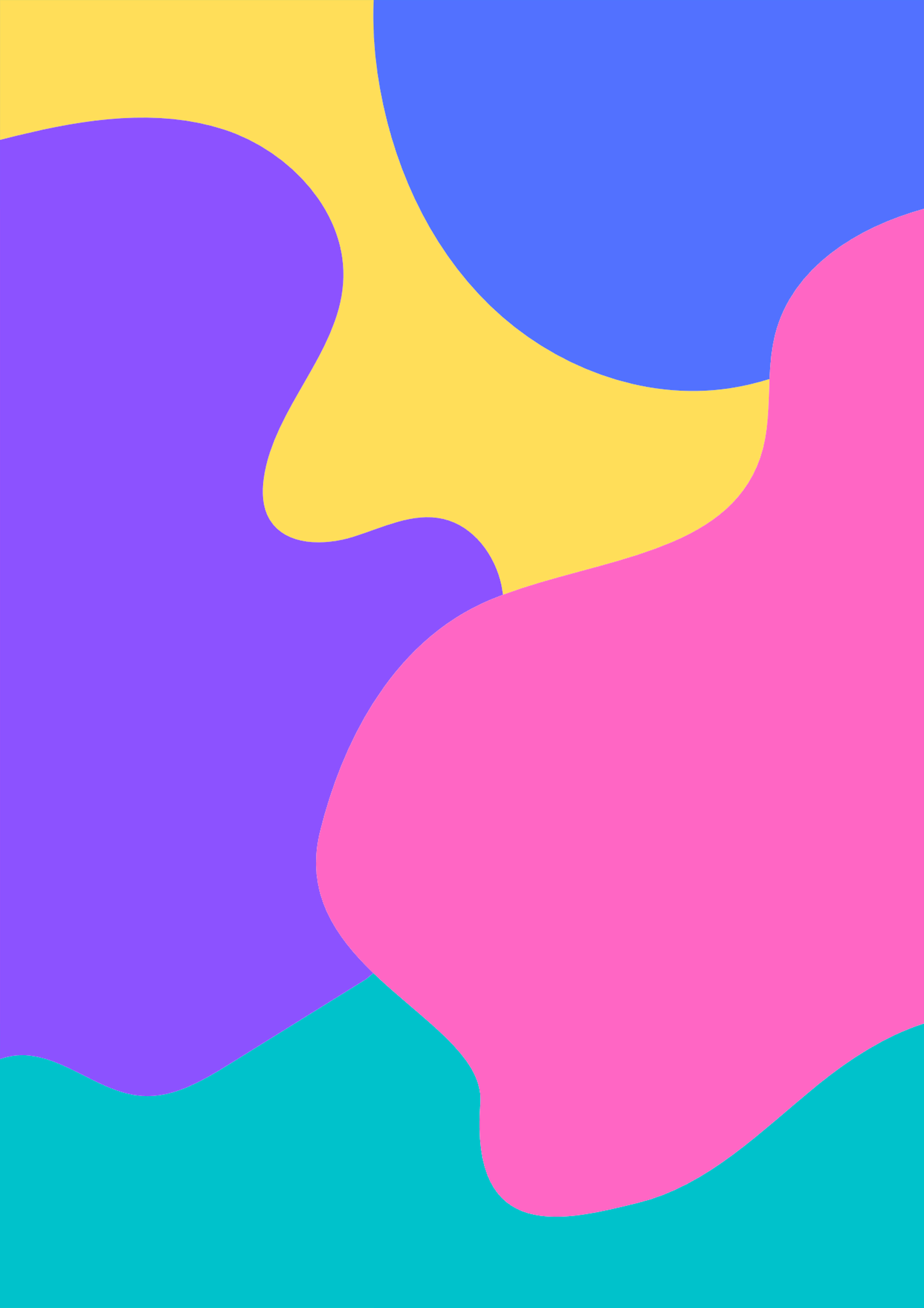 Phòng giáo dục và đào tạo Quận Long Biên
Trường mầm non Tuổi Hoa
GIÁO ÁN LÀM QUEN VỚI TOÁN
Đề tài: Dạy trẻ đếm và nhận biết số lượng 1, 2
Lứa tuổi: Mẫu giáo bé
Giáo viên: Khuất Thị Oanh
Dạy trẻ đếm nhóm đối tượng có số lượng là 1
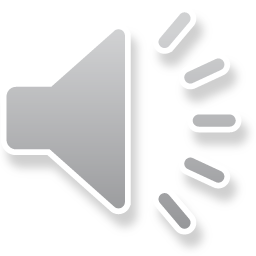 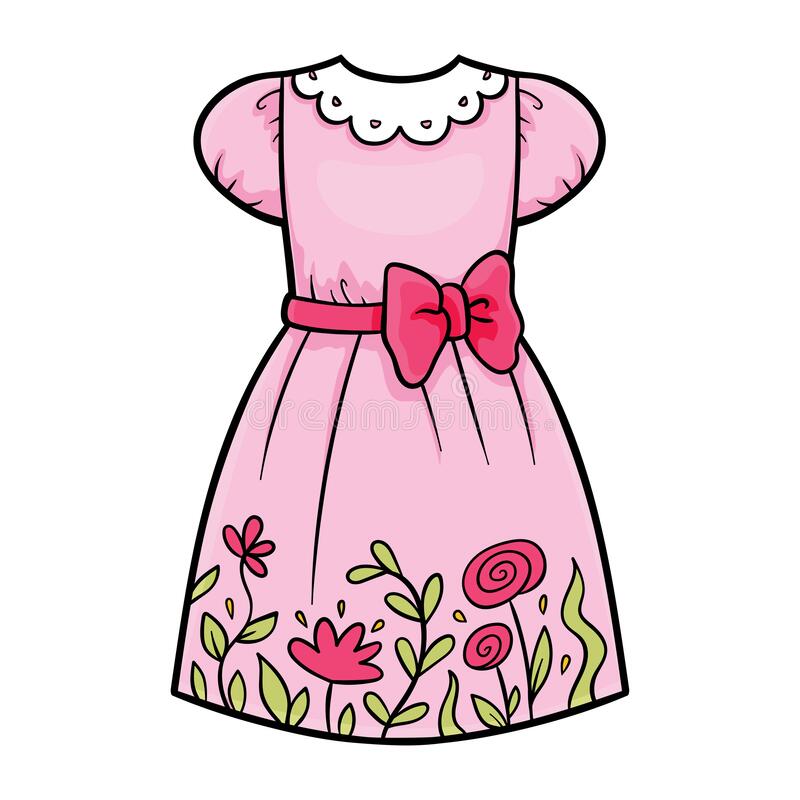 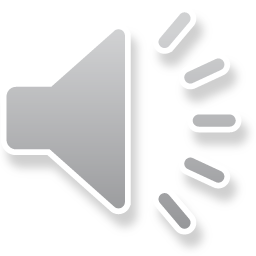 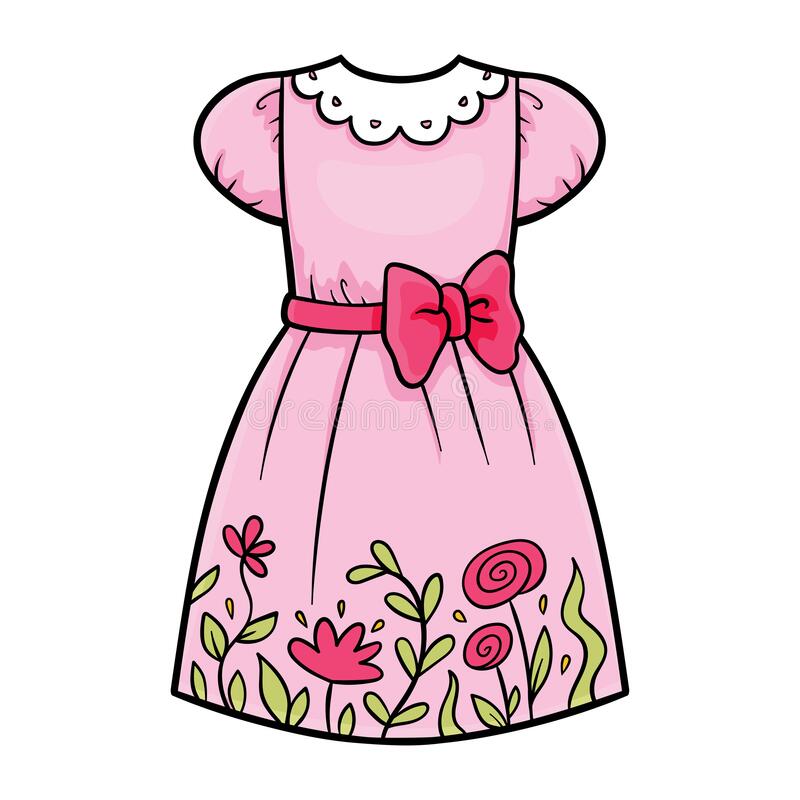 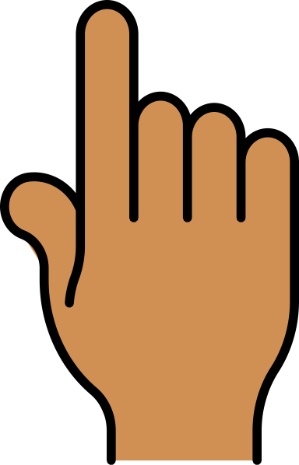 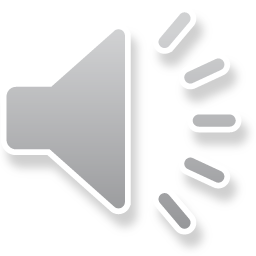 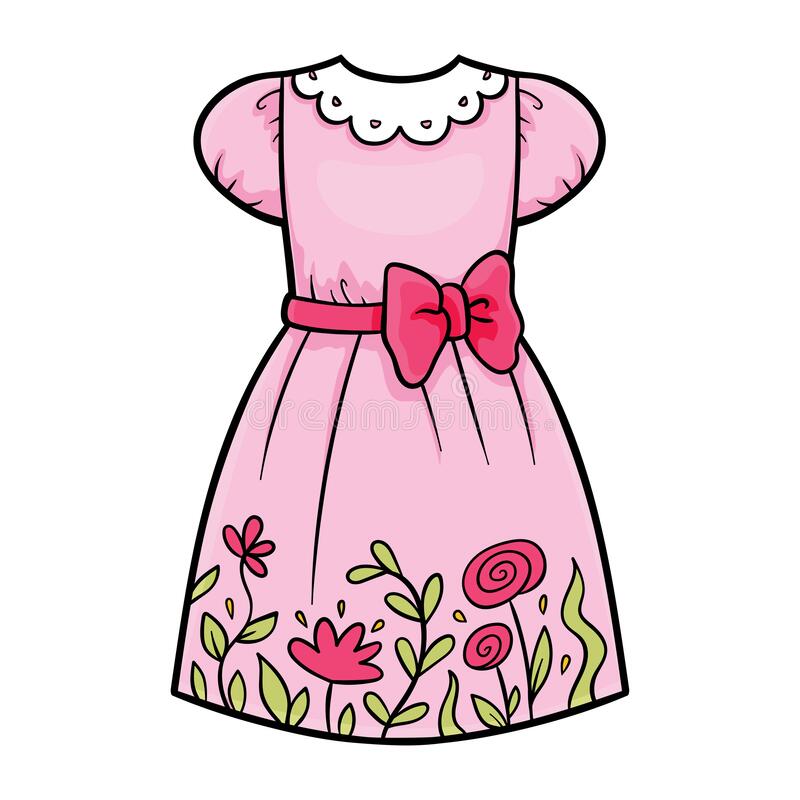 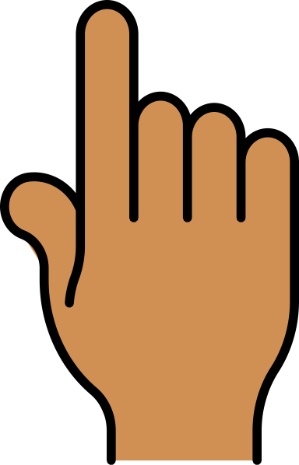 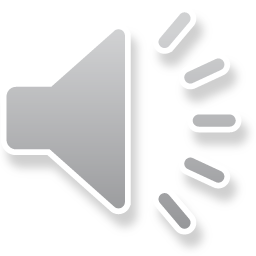 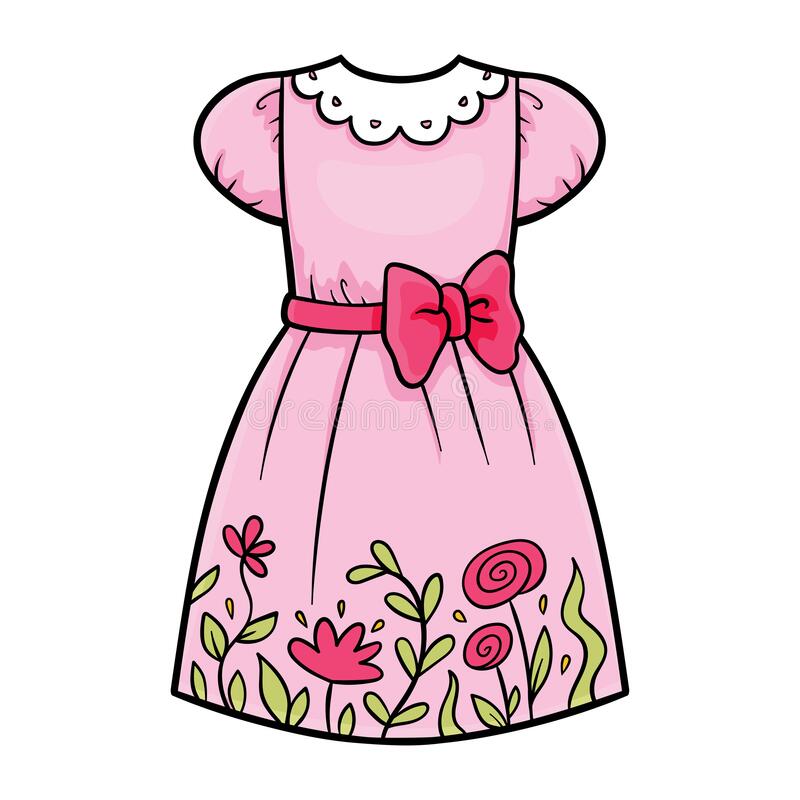 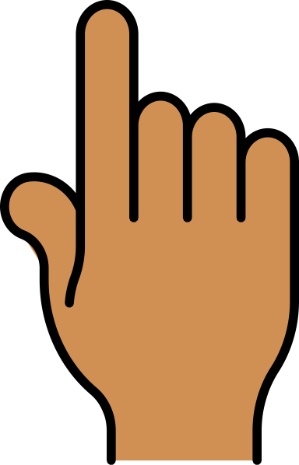 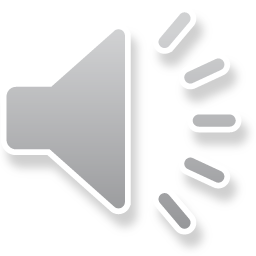 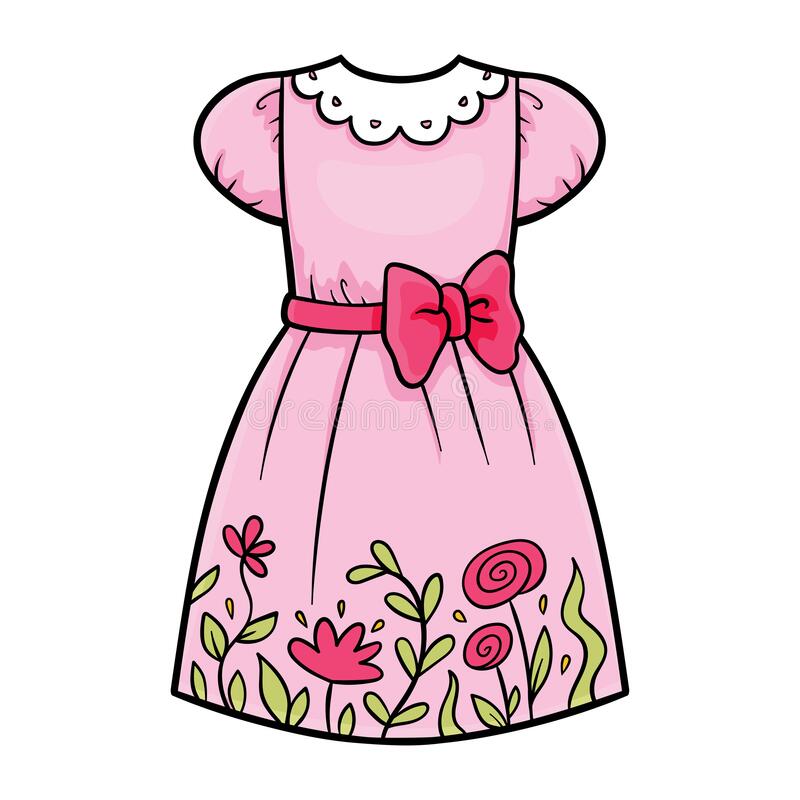 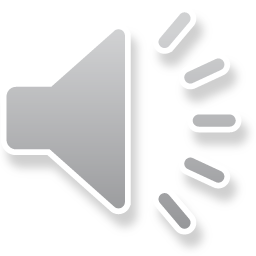 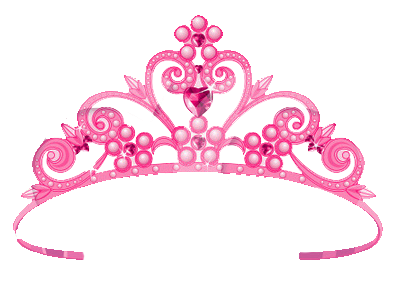 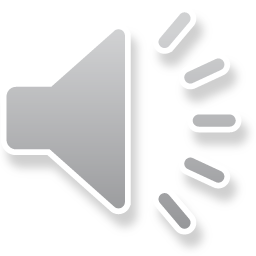 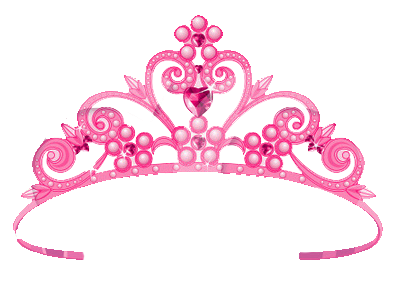 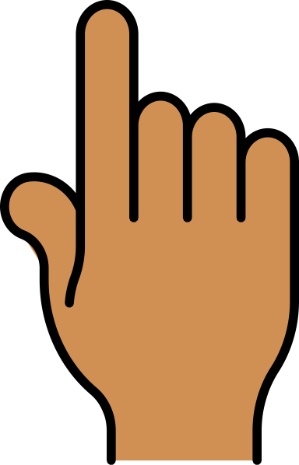 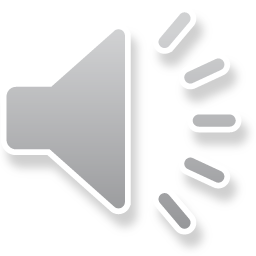 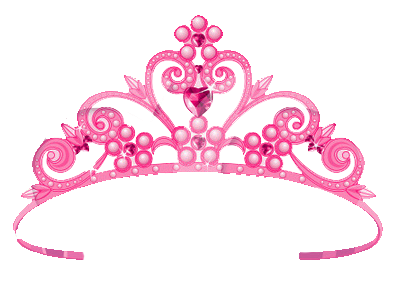 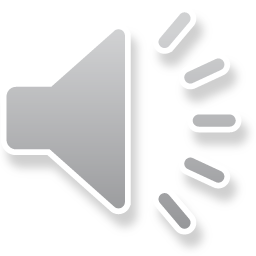 Dạy trẻ đếm nhóm đối tượng có số lượng là 2
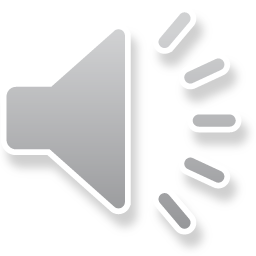 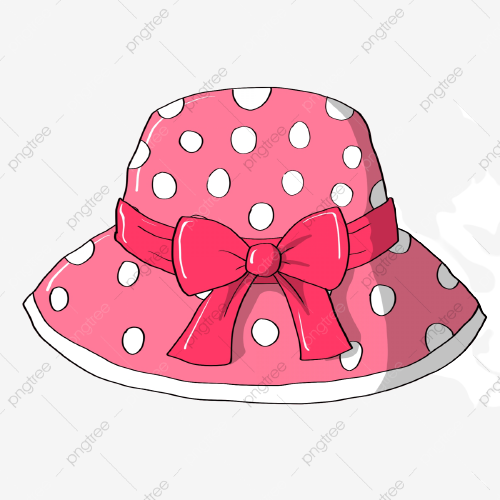 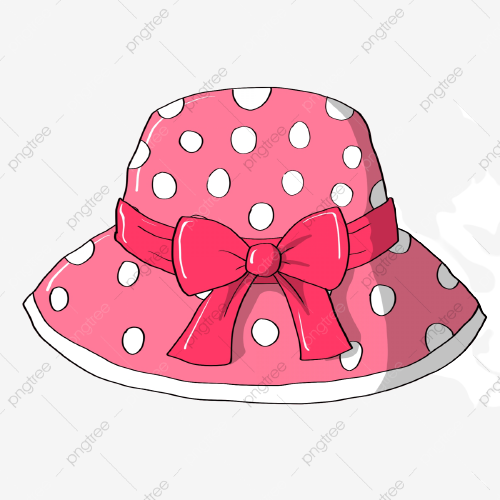 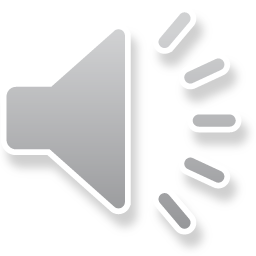 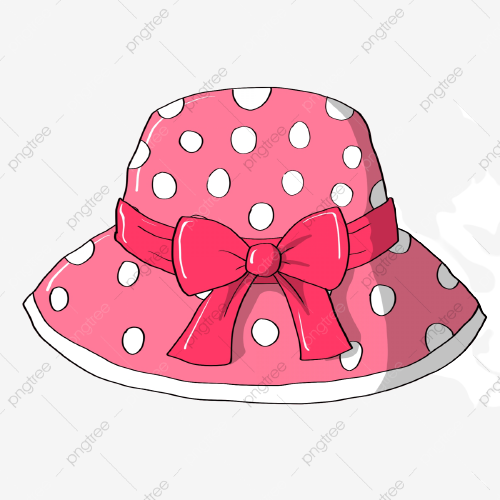 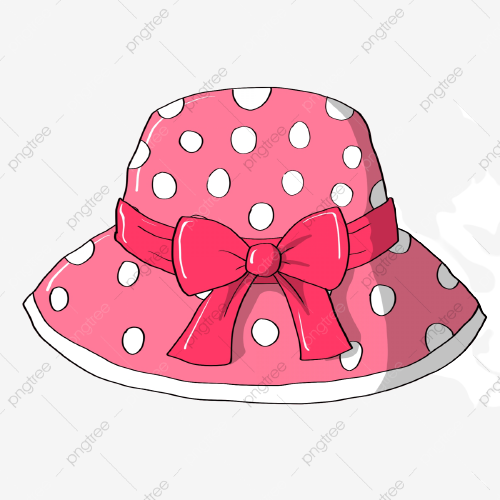 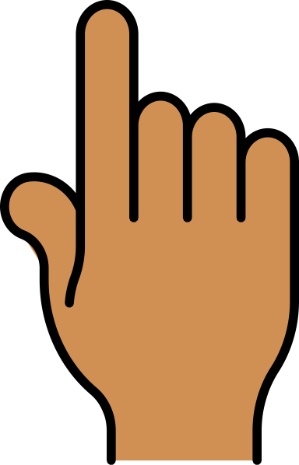 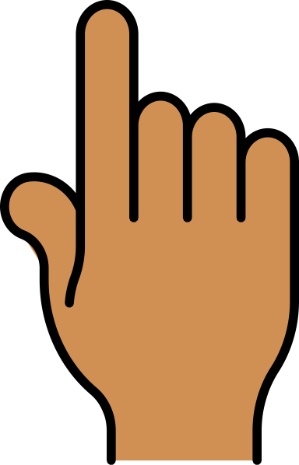 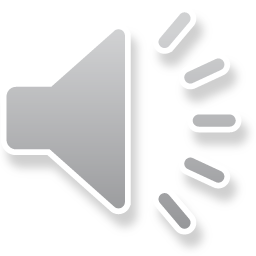 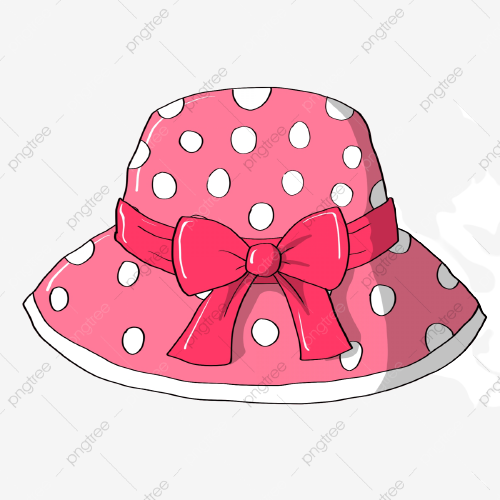 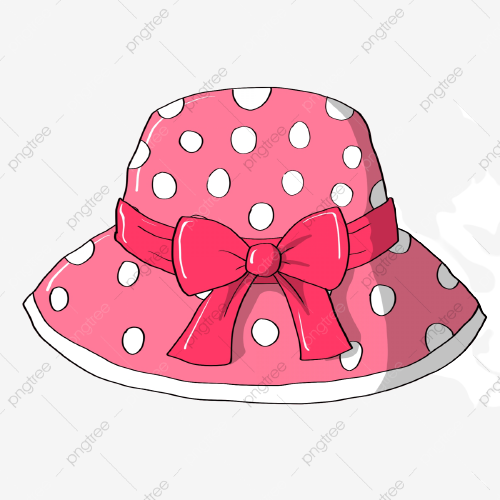 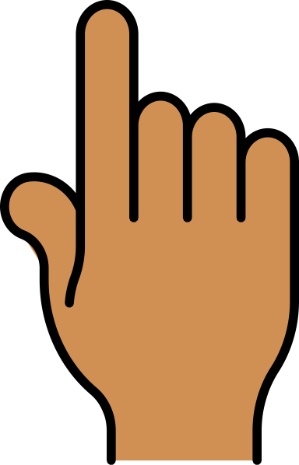 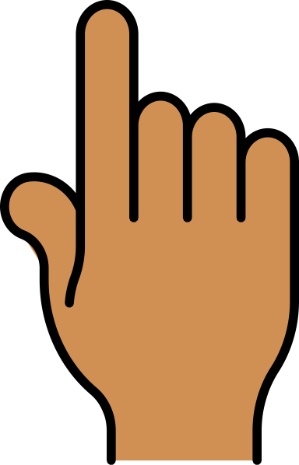 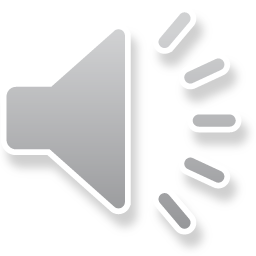 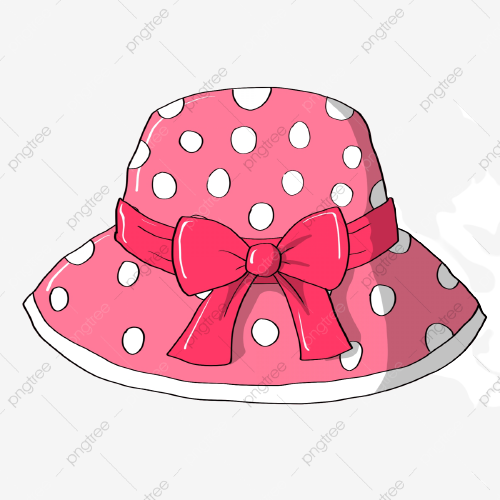 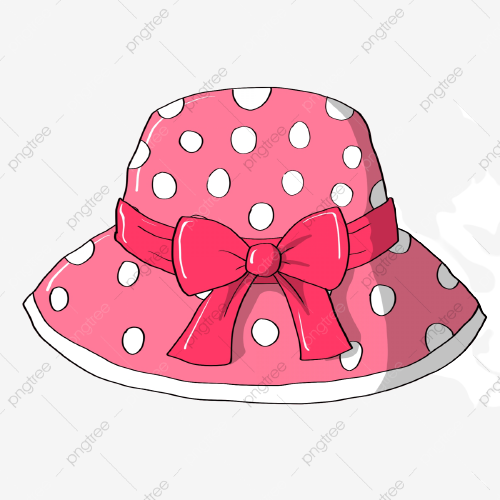 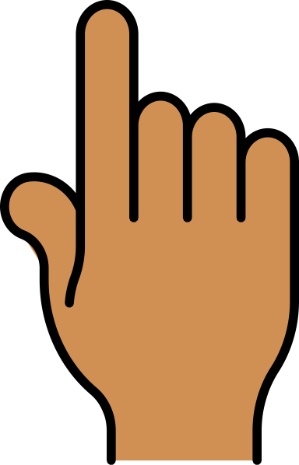 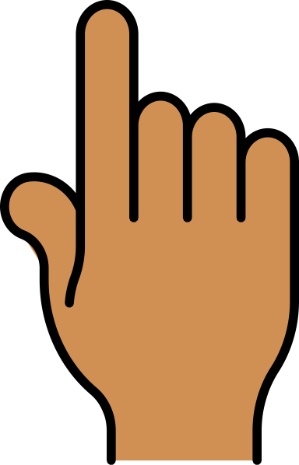 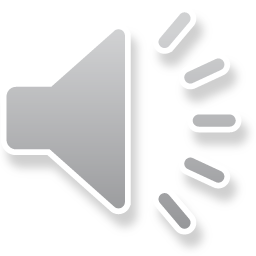 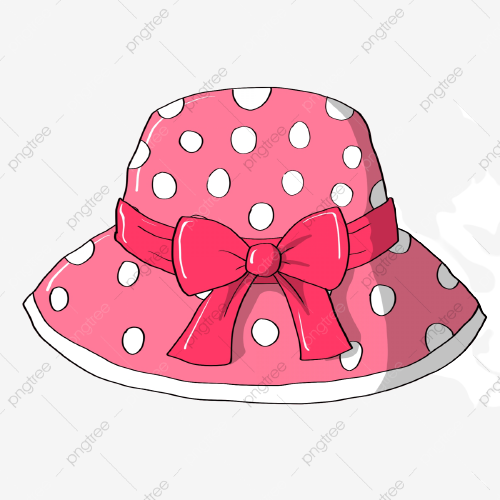 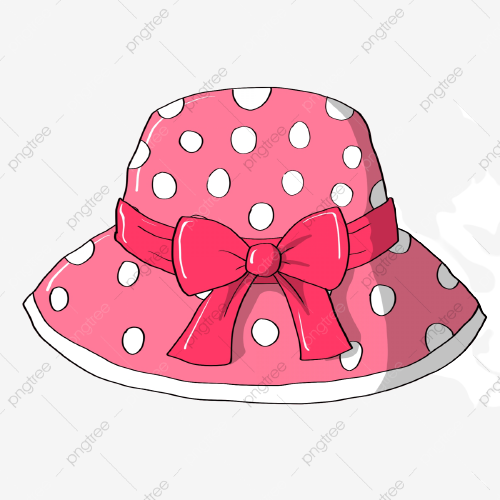 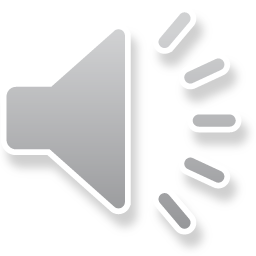 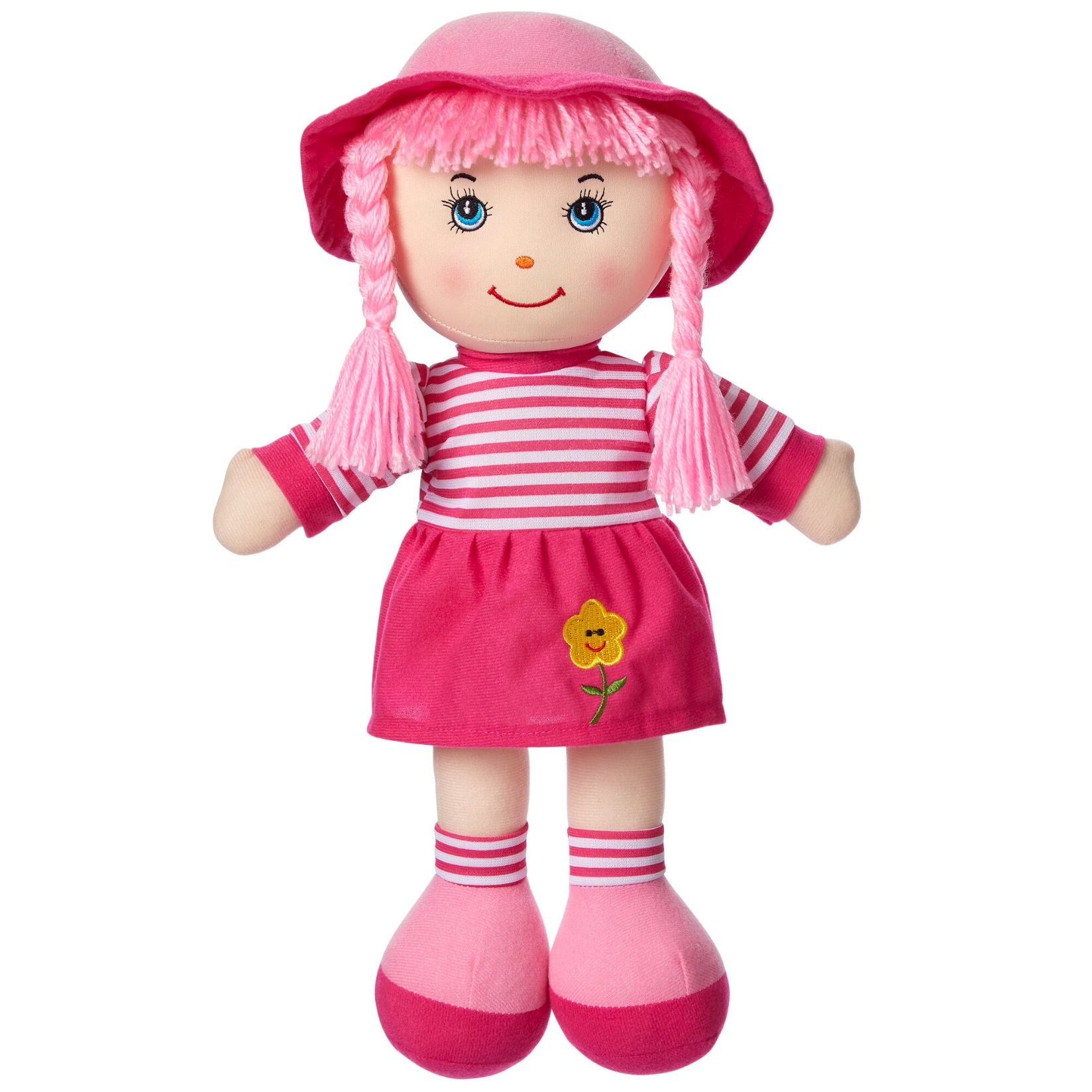 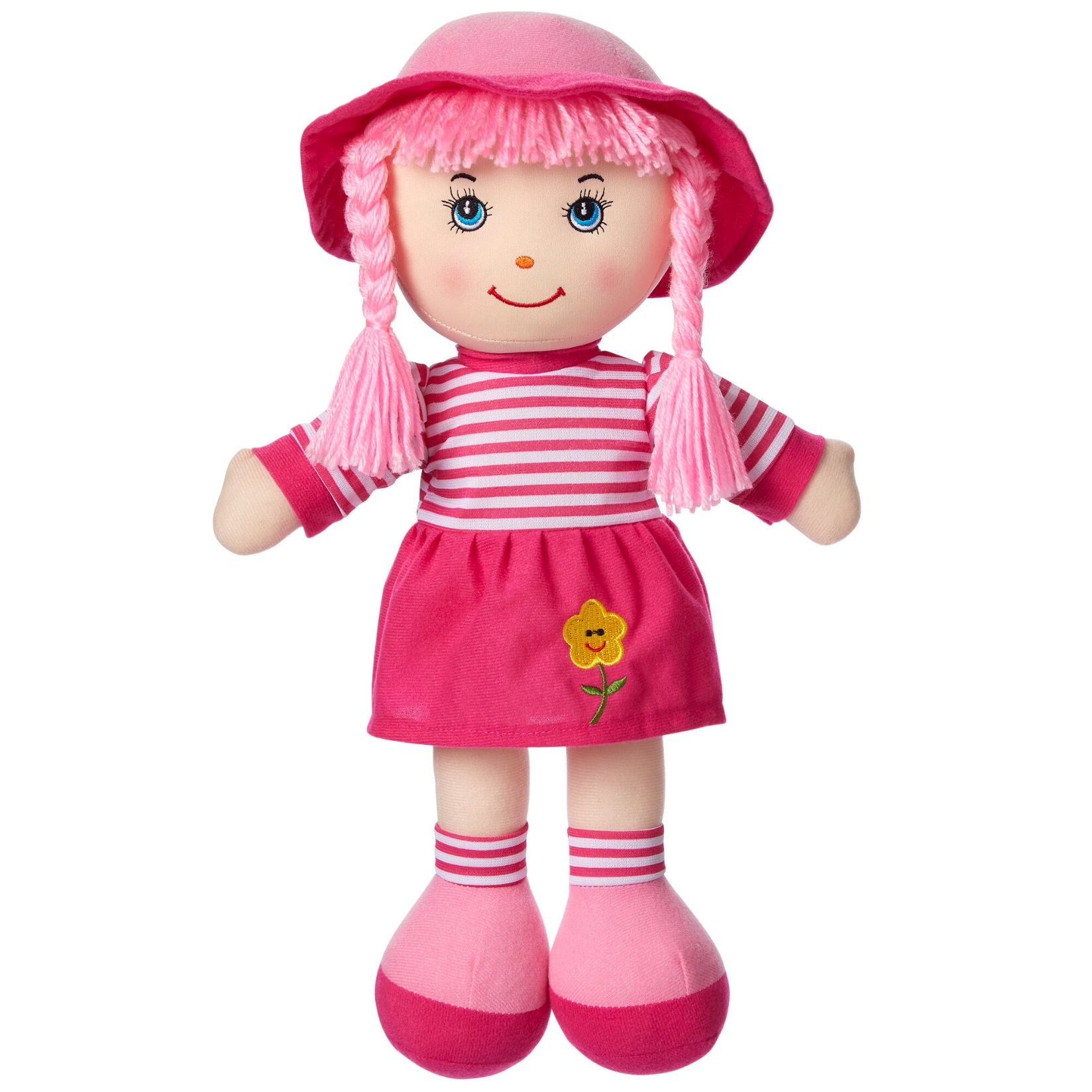 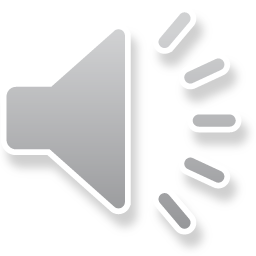 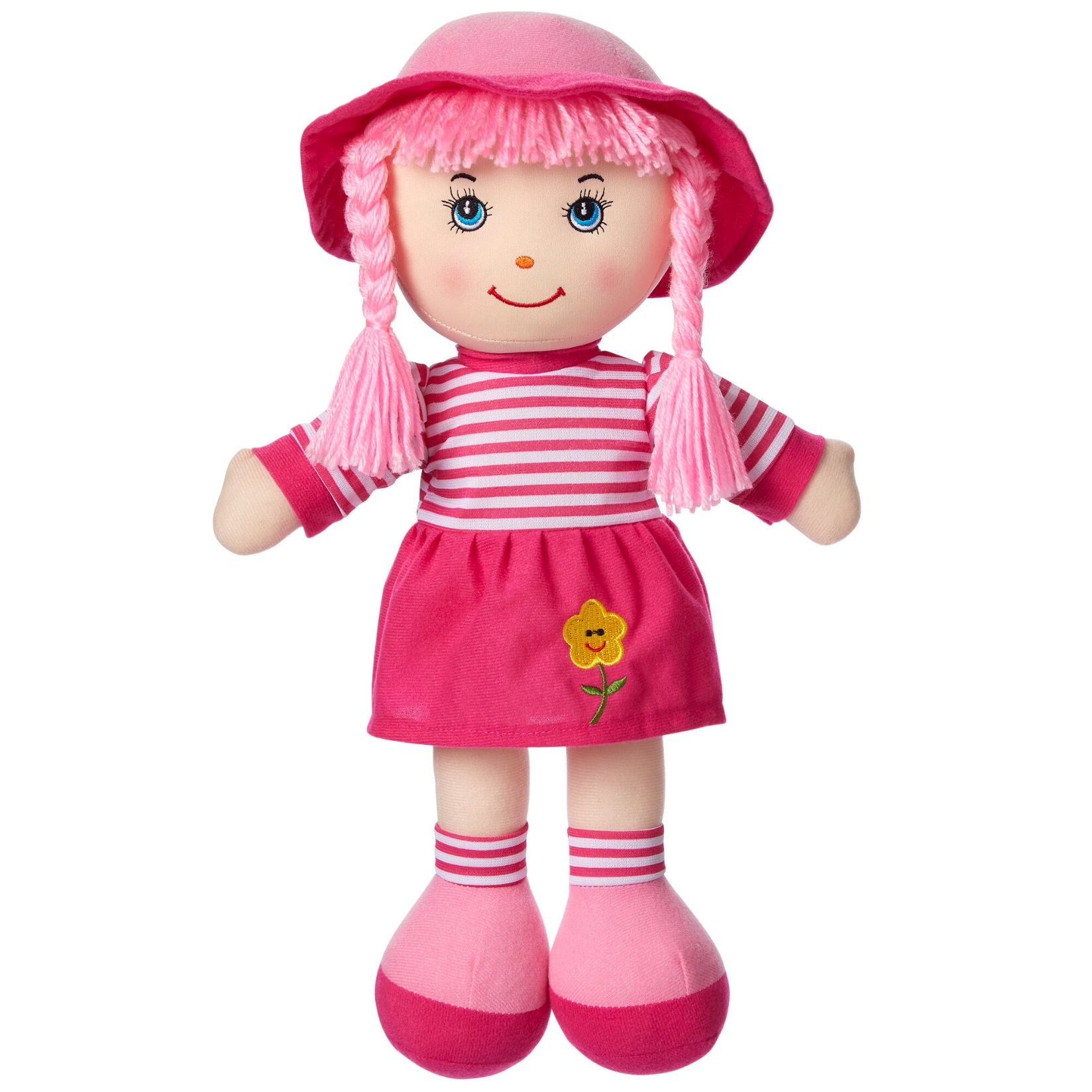 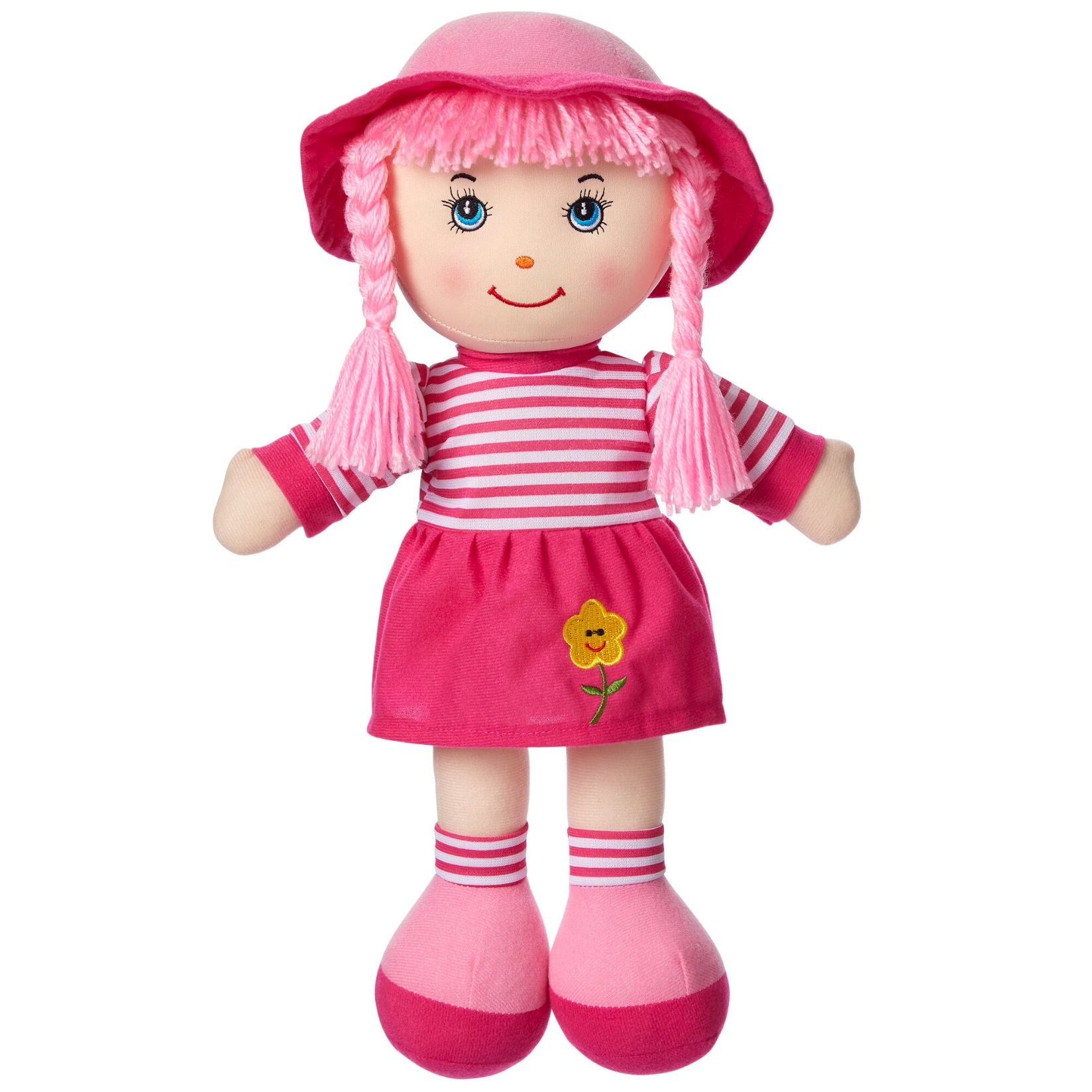 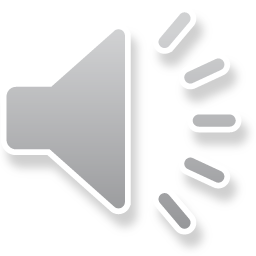 Trò chơi 1: Ai thông minh hơn?
Cách chơi: Trên màn hình xuất hiện các câu hỏi, các con hãy chọn đáp án đúng nhất.
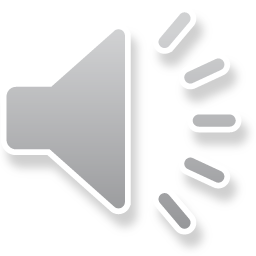 Con hãy chọn nhóm có số lượng là một
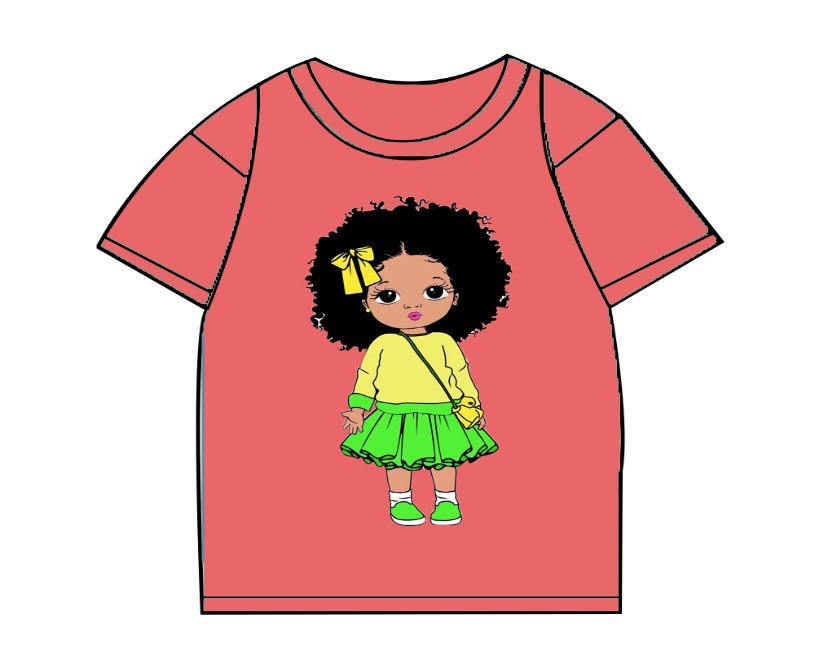 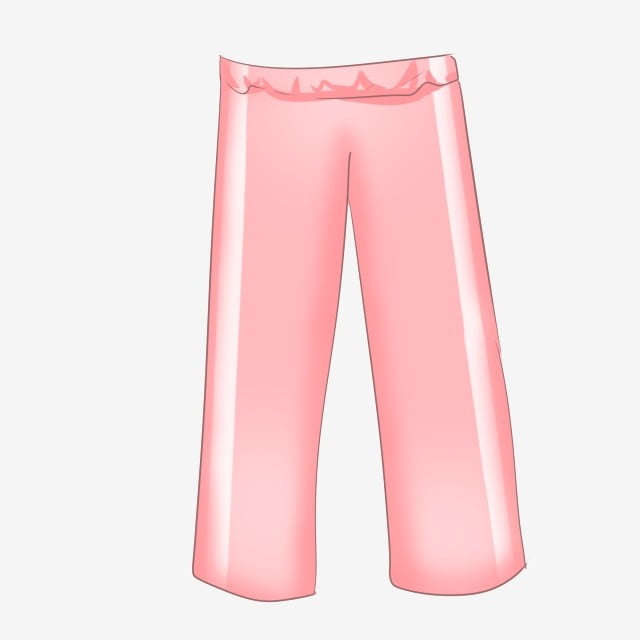 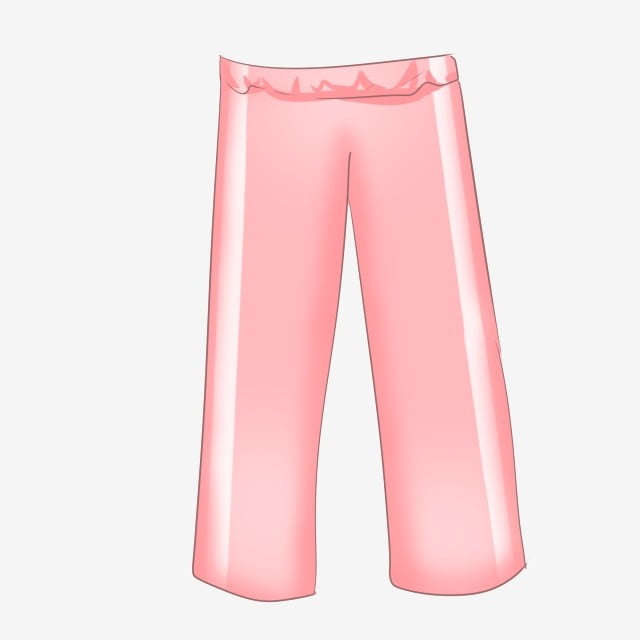 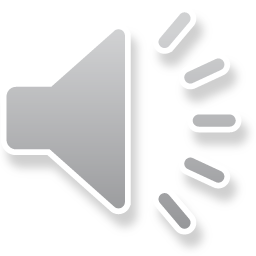 Con hãy chọn nhóm có số lượng là một
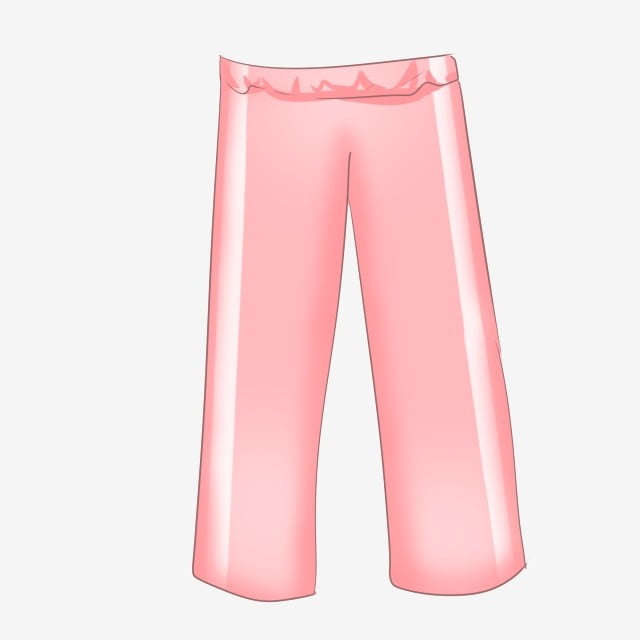 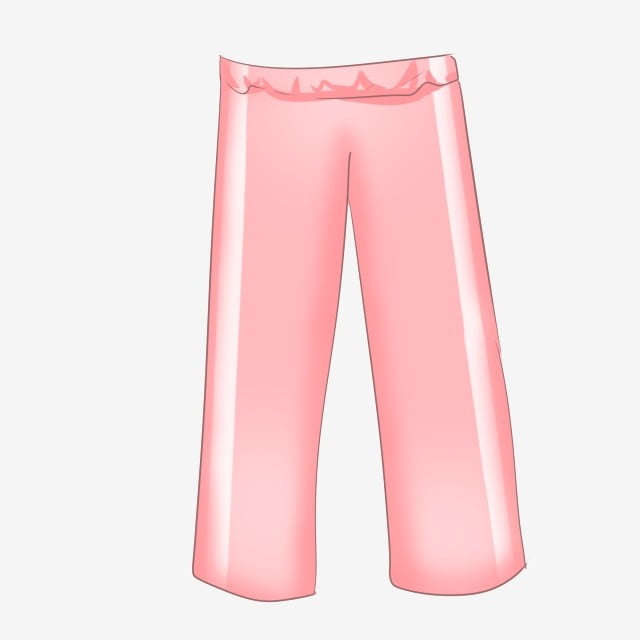 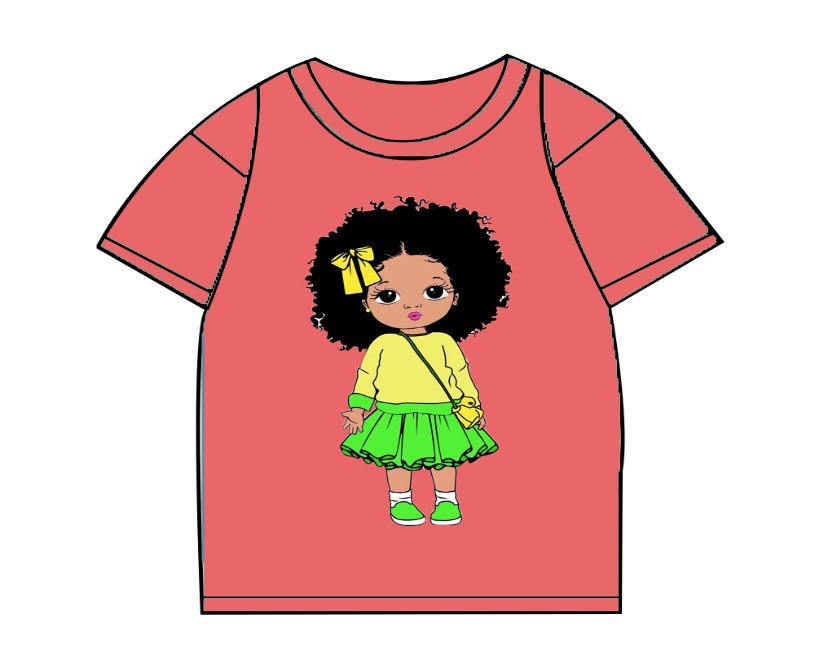 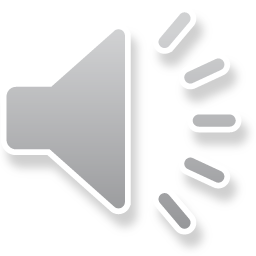 Con hãy chọn nhóm có số lượng là một
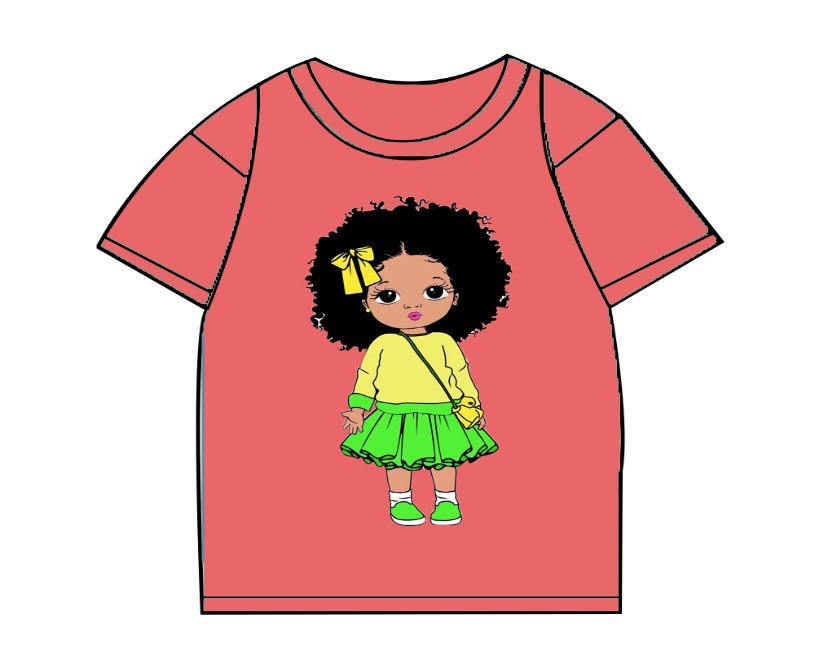 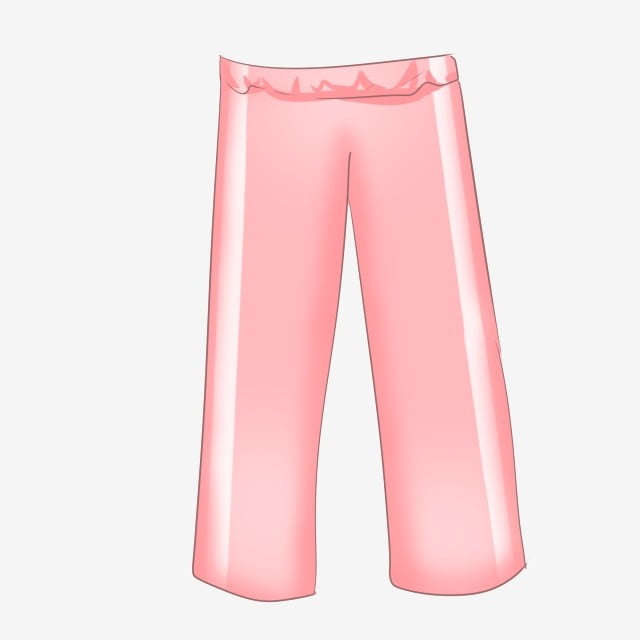 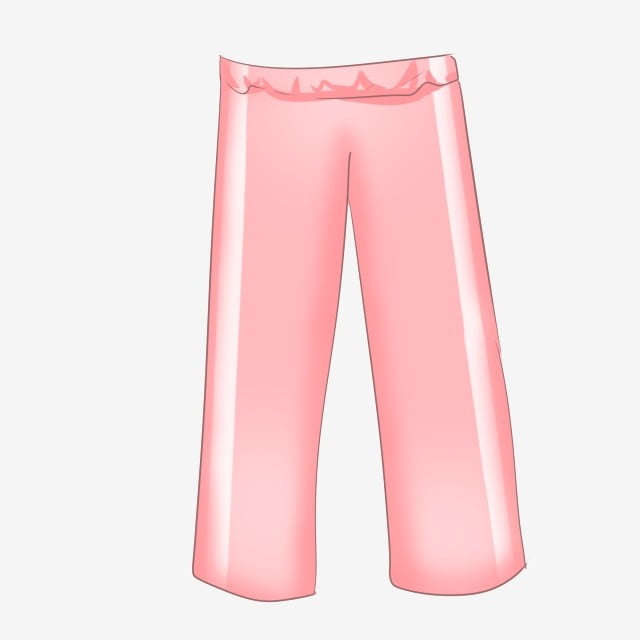 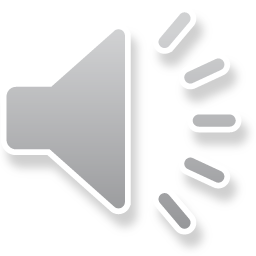 Con hãy chọn nhóm có số lượng là hai
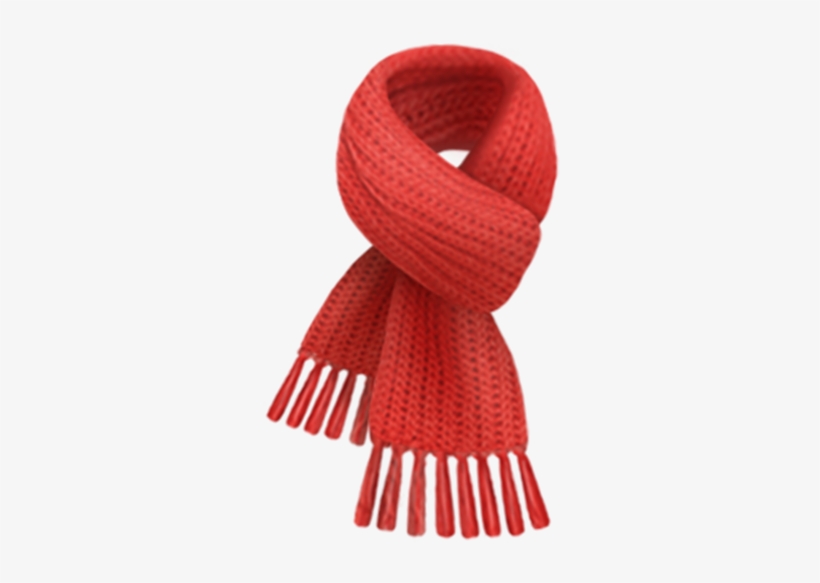 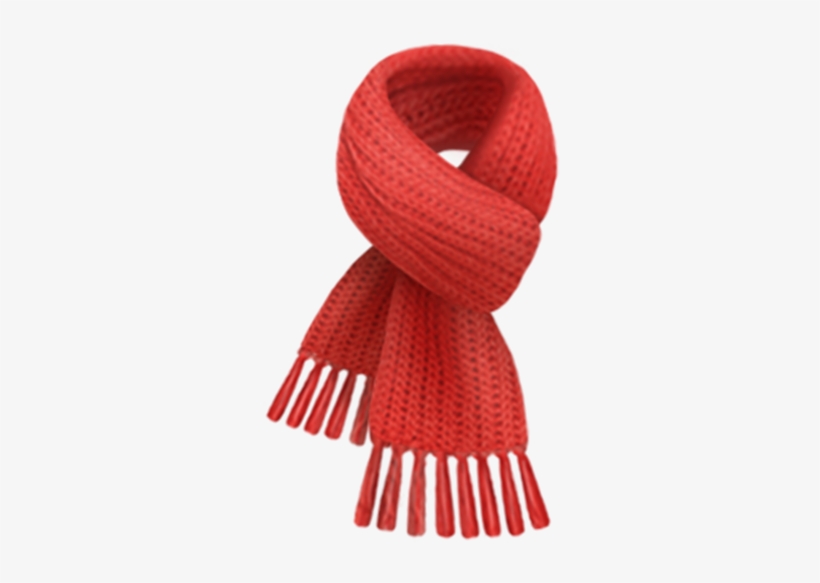 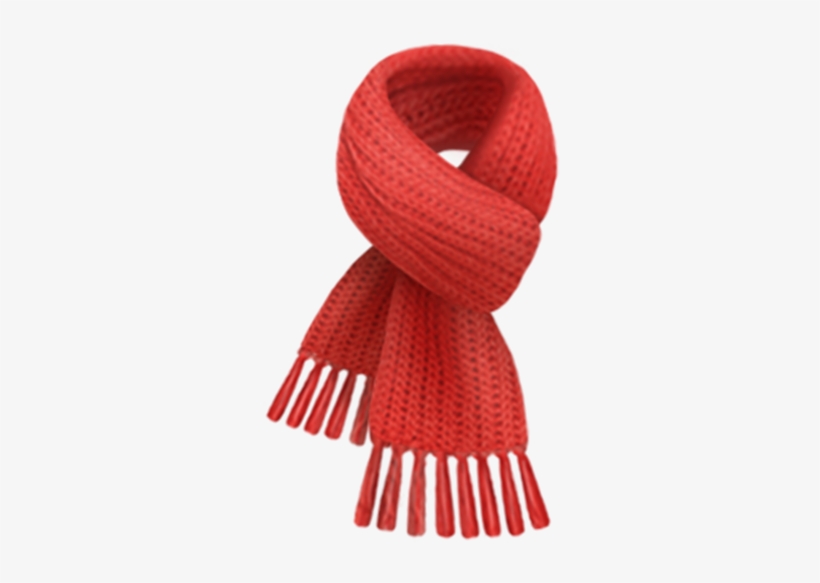 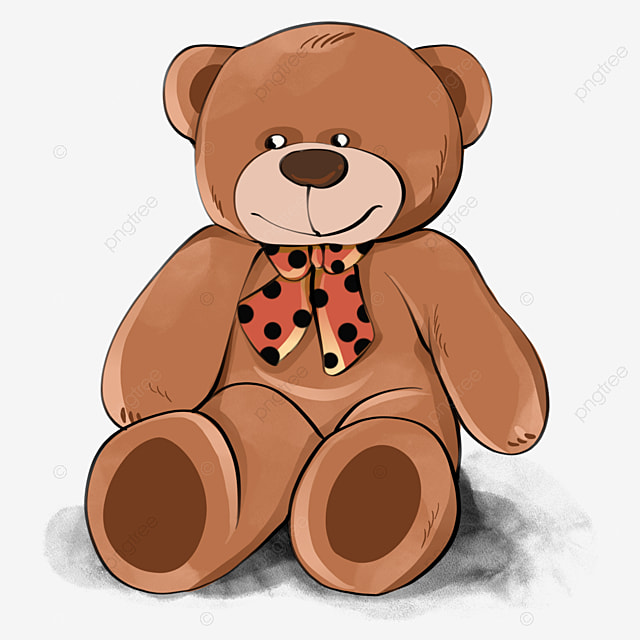 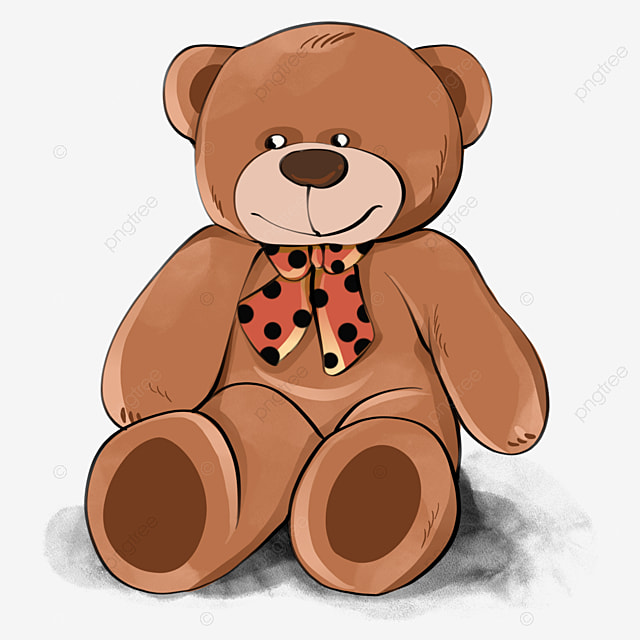 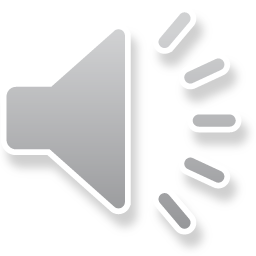 Con hãy chọn nhóm có số lượng là hai
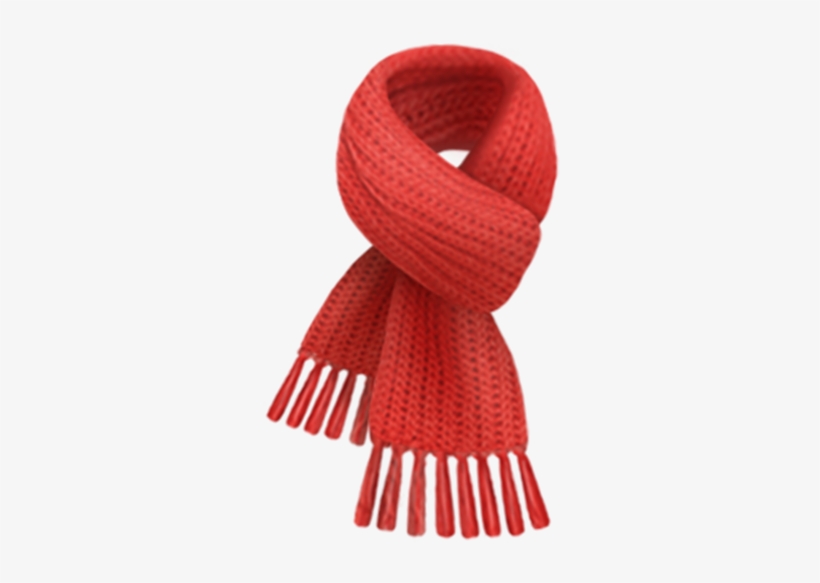 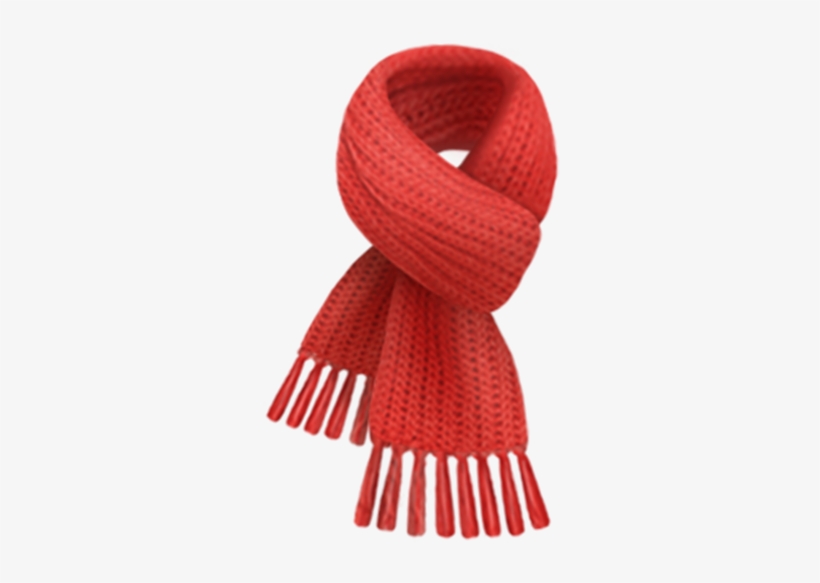 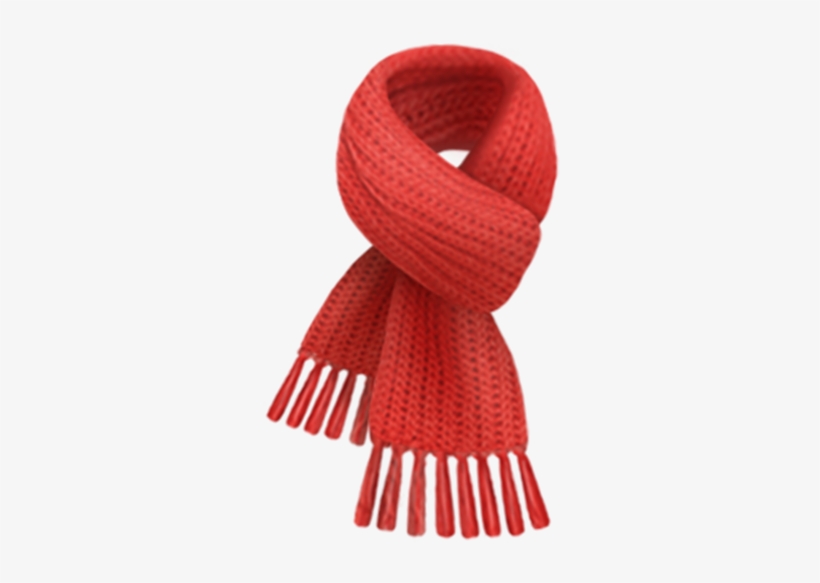 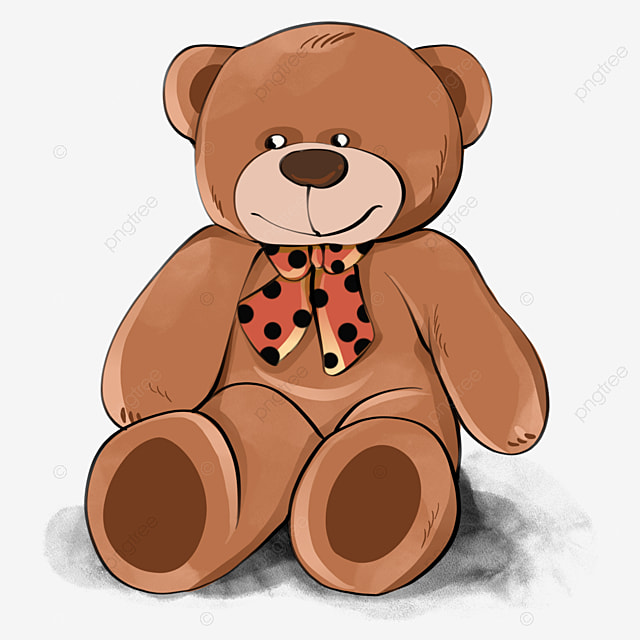 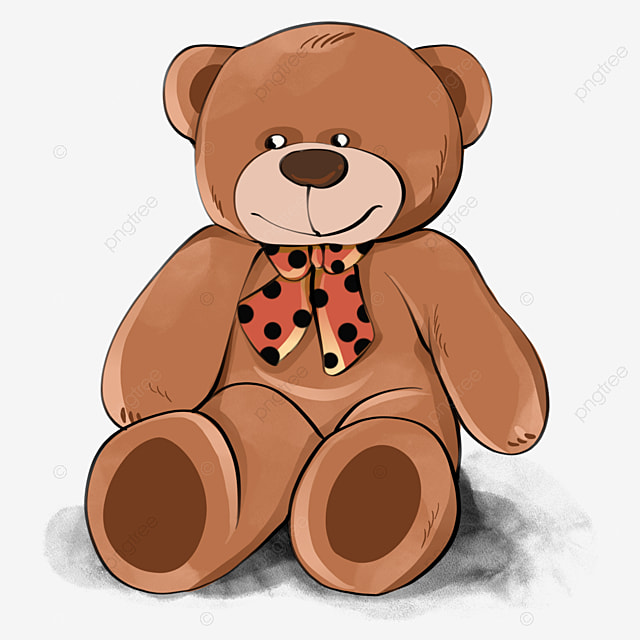 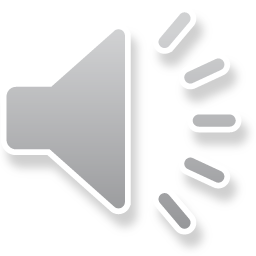 Con hãy chọn nhóm có số lượng là hai
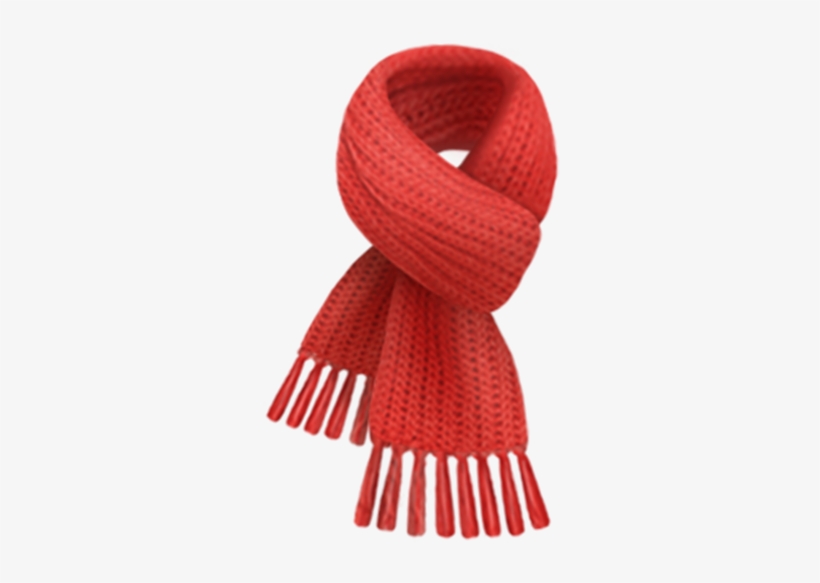 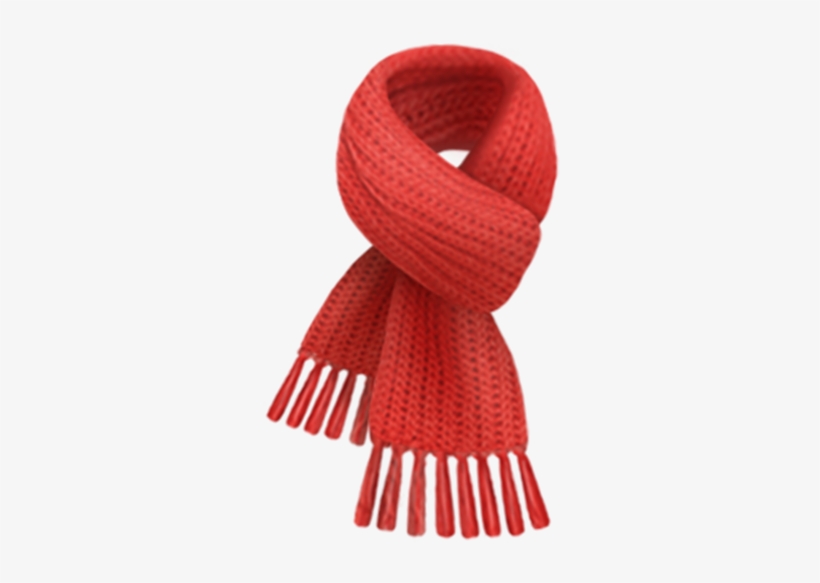 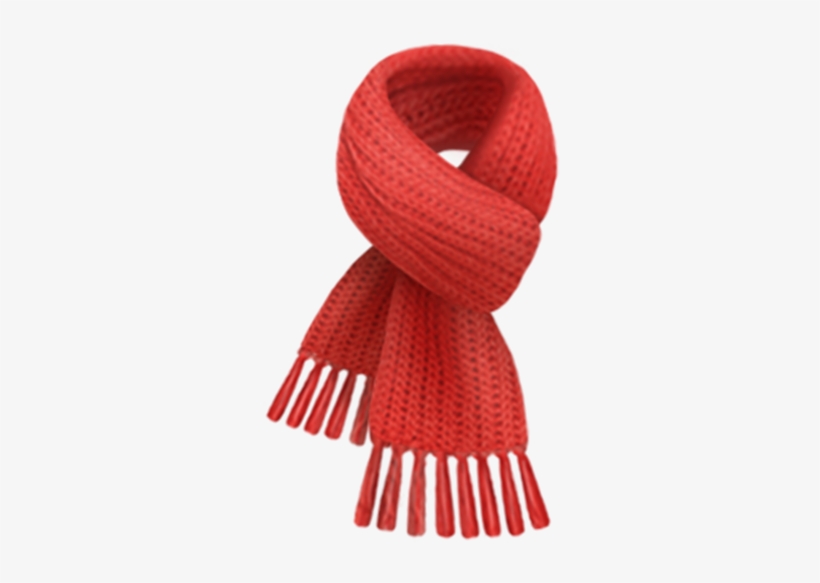 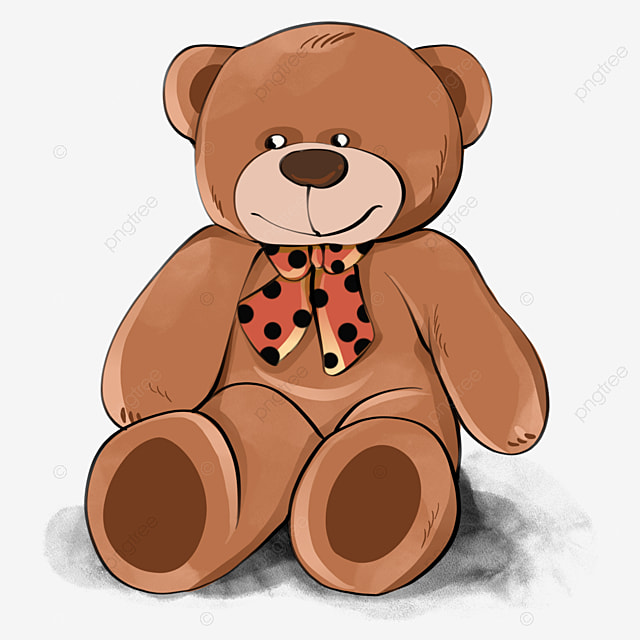 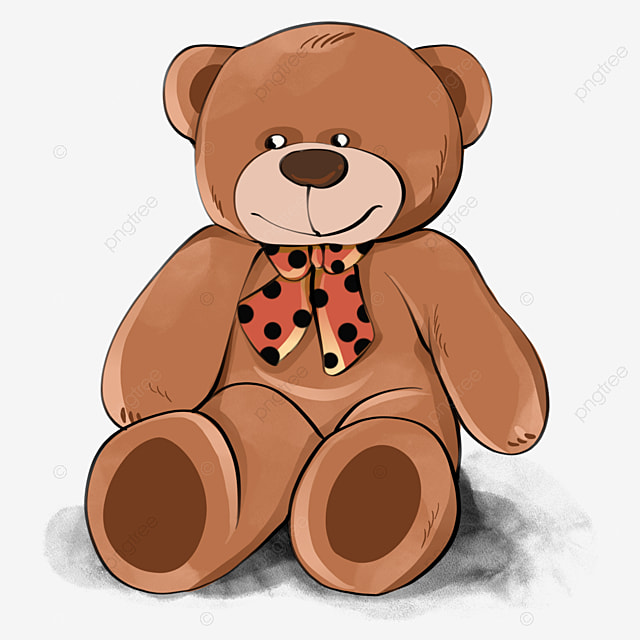 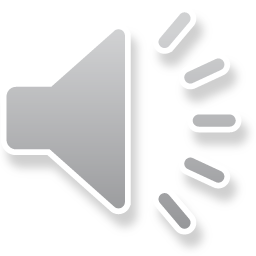